Zuzka, Alexandra, Kristian, Nikola , Nina, Diana, Simonko
ŽILINA
The city where dreams come true.
CONTENT
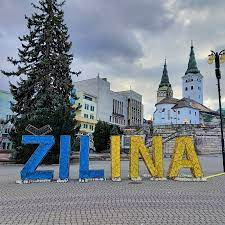 Location
Sport
General info
Famous people
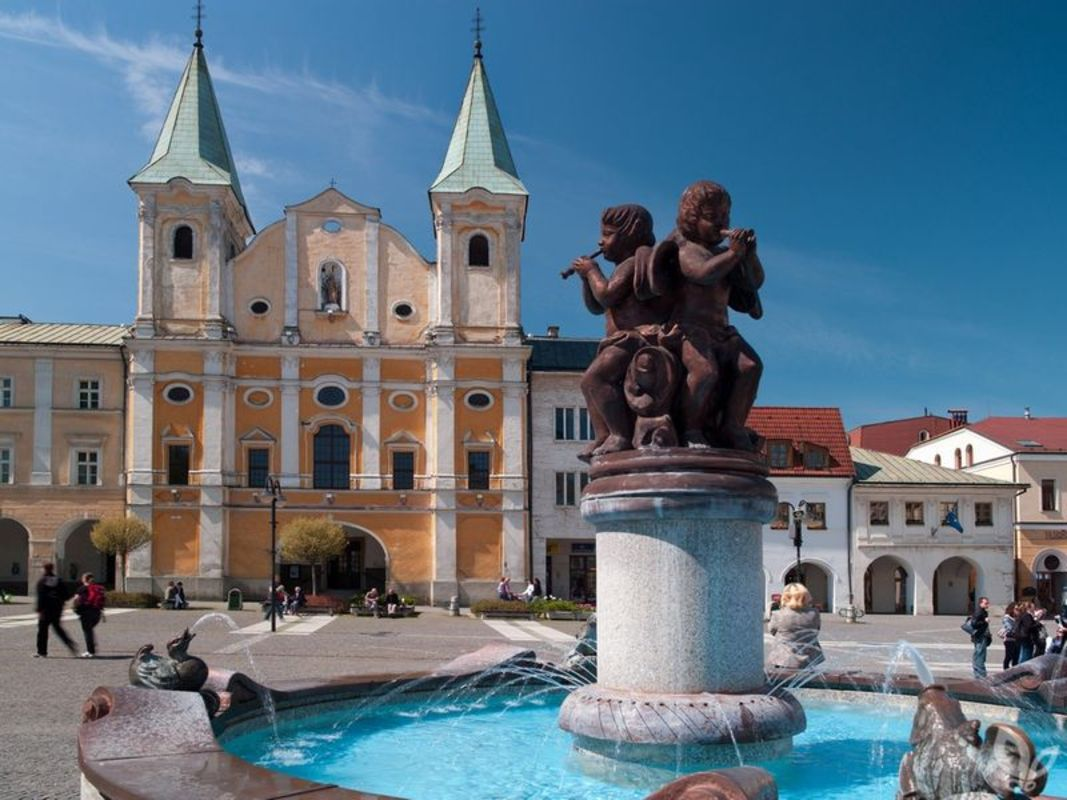 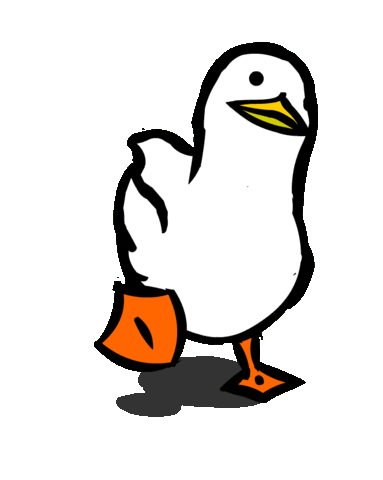 Culture
Education
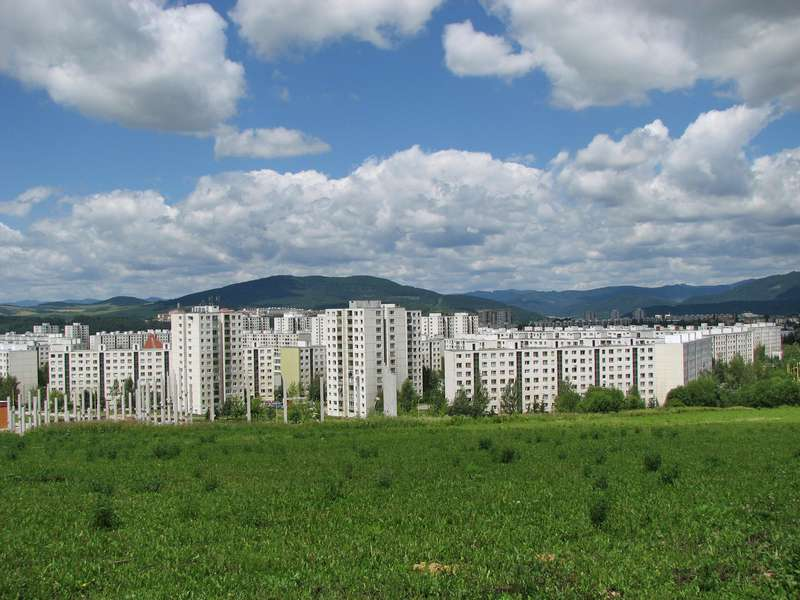 LOCATION
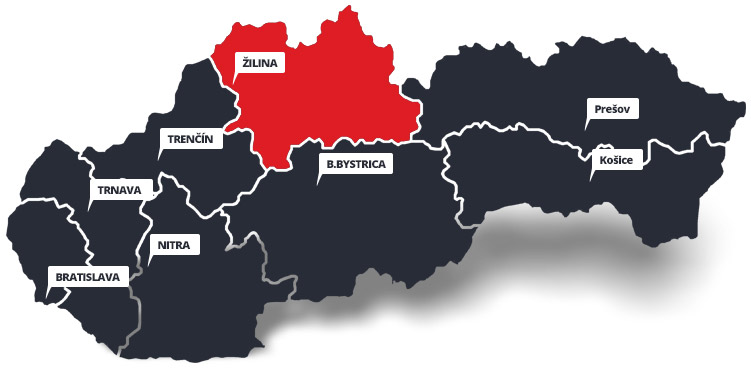 GENERAL INFO
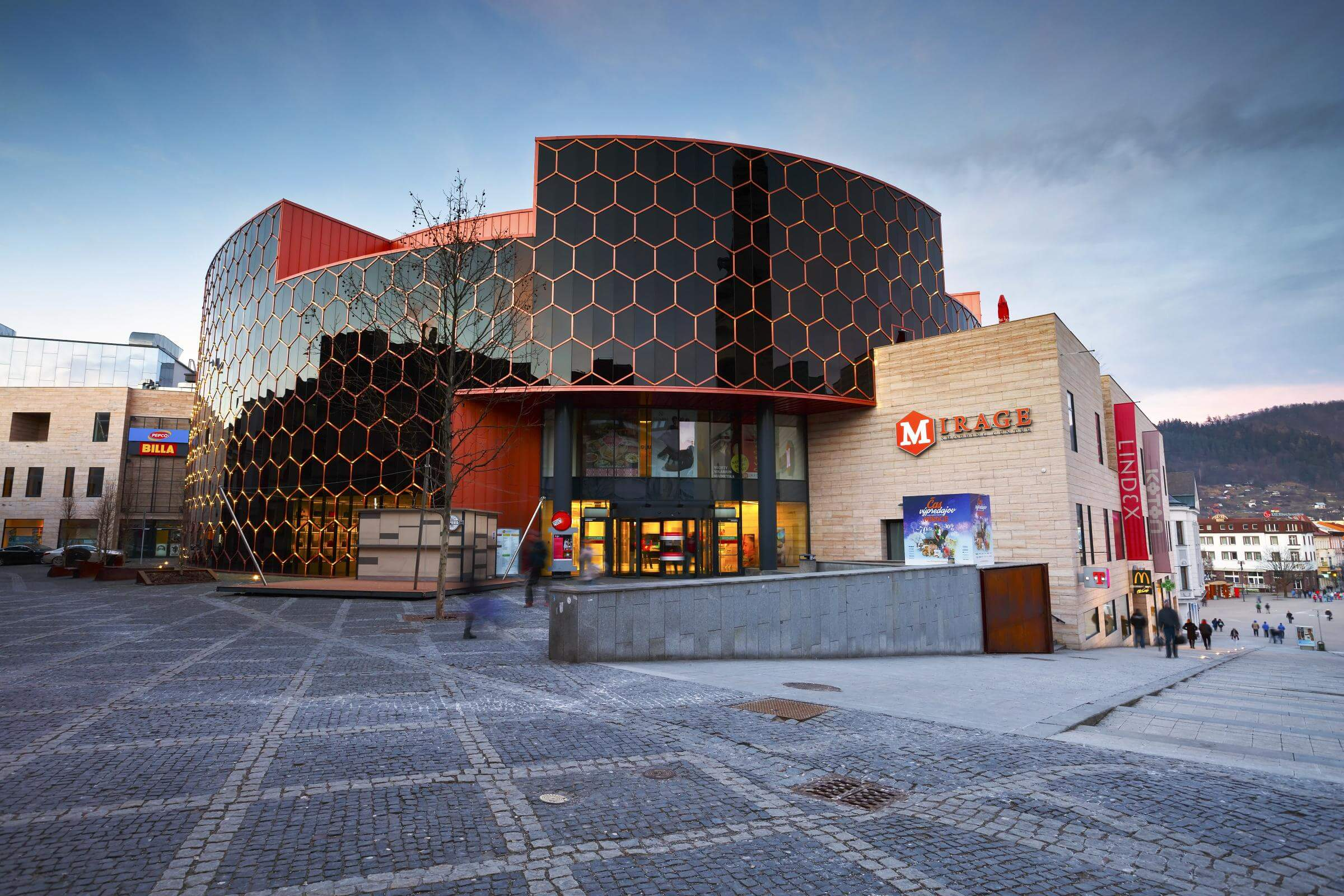 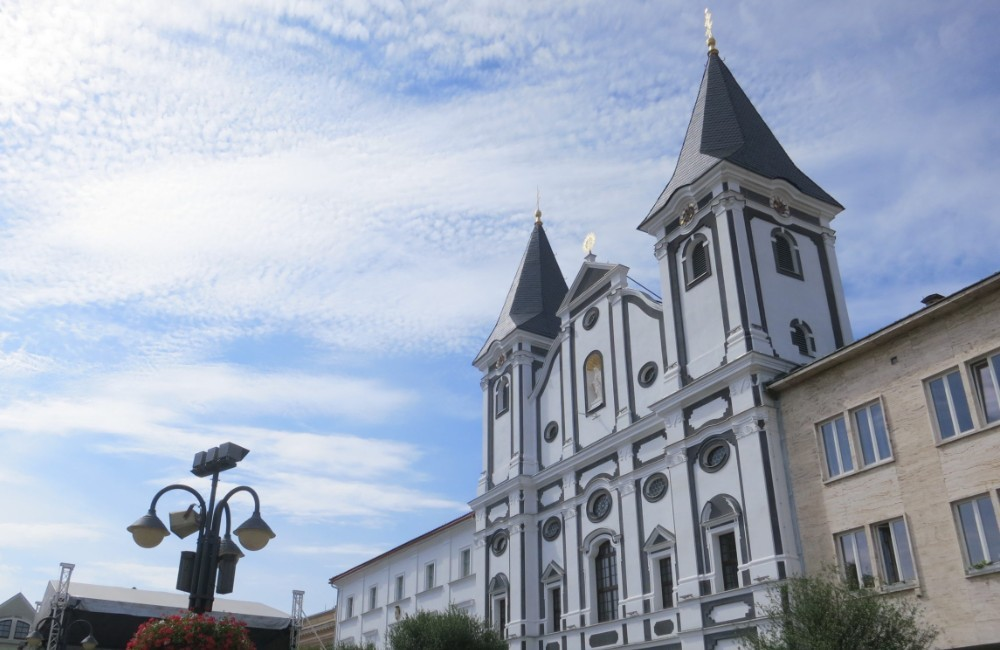 80km2
82656 people
Historically based city
2 big malls
2 large squares
Hlinkovo square
Budatin castle
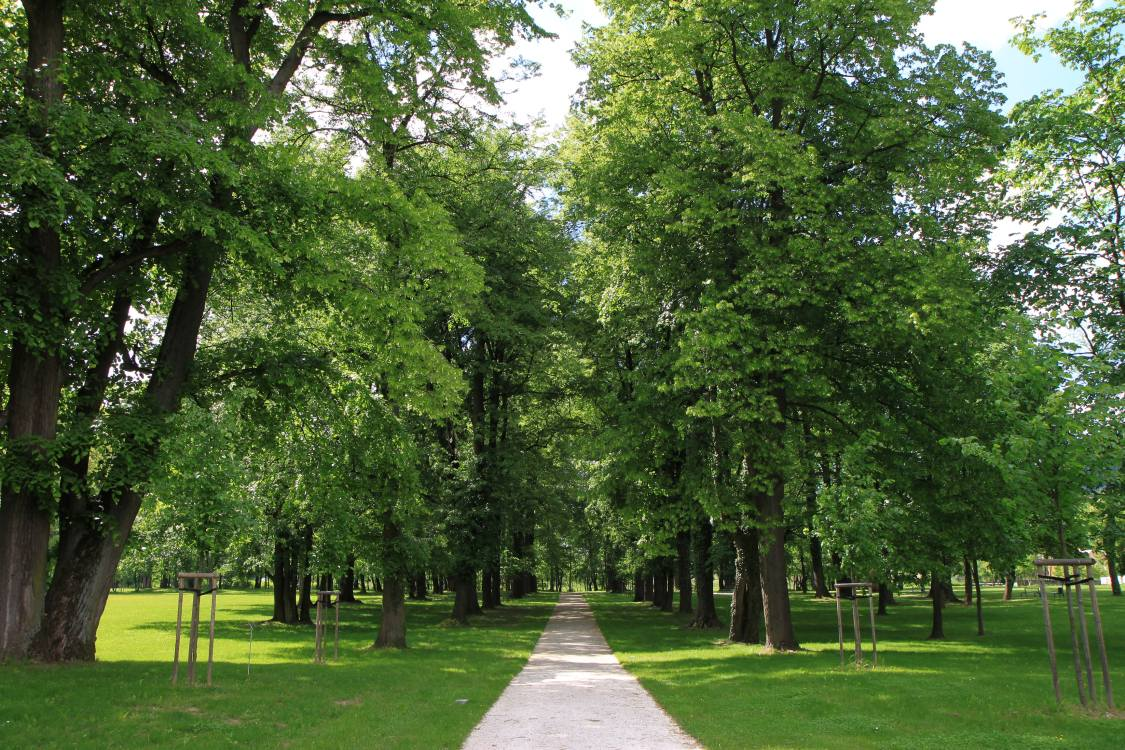 CULTURE
Old town celebrations

They sell overpriced homemade food, toys and home equipment here.
CULTURE
Christmas market

Very similar to old town celebration but in winter.
CULTURE
Old town celebrations

There are concerts with slovak singers and overpriced delicious food.
CULTURE
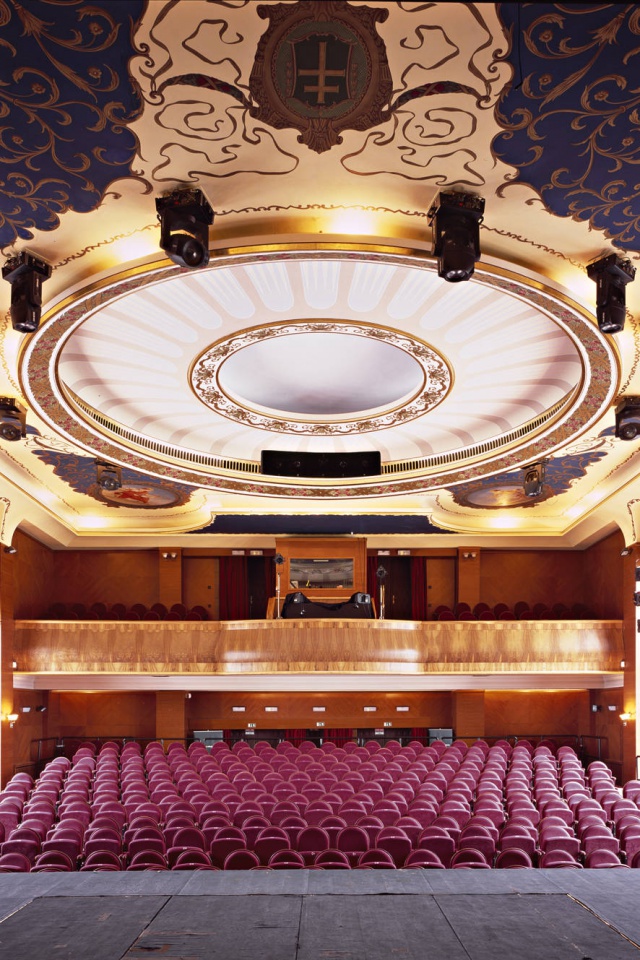 Theatre
SPORT
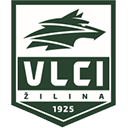 Hockey team
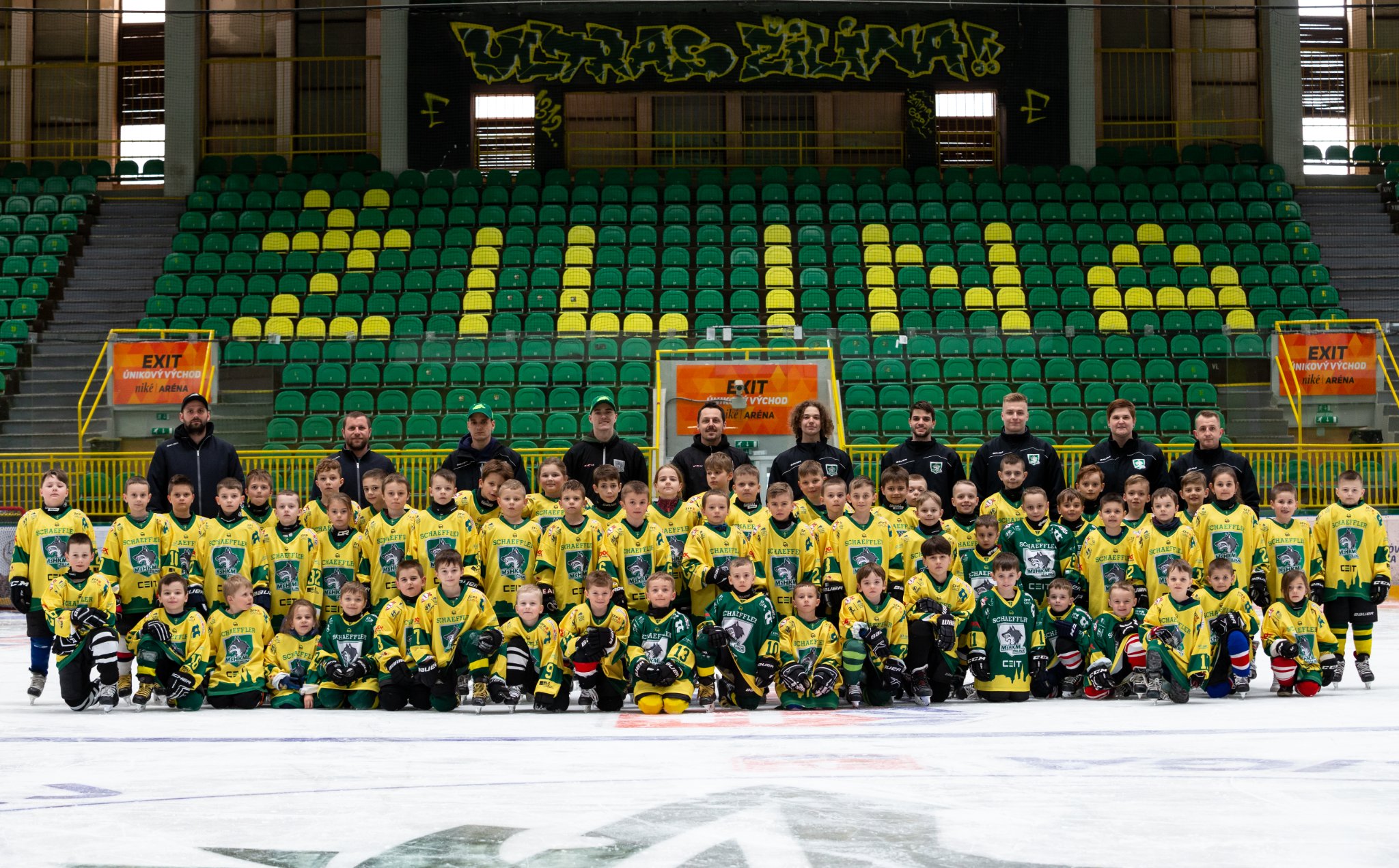 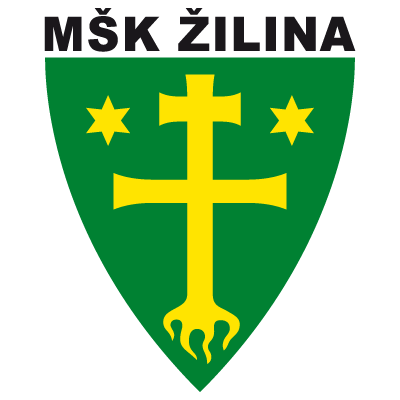 Football stadion
Football team
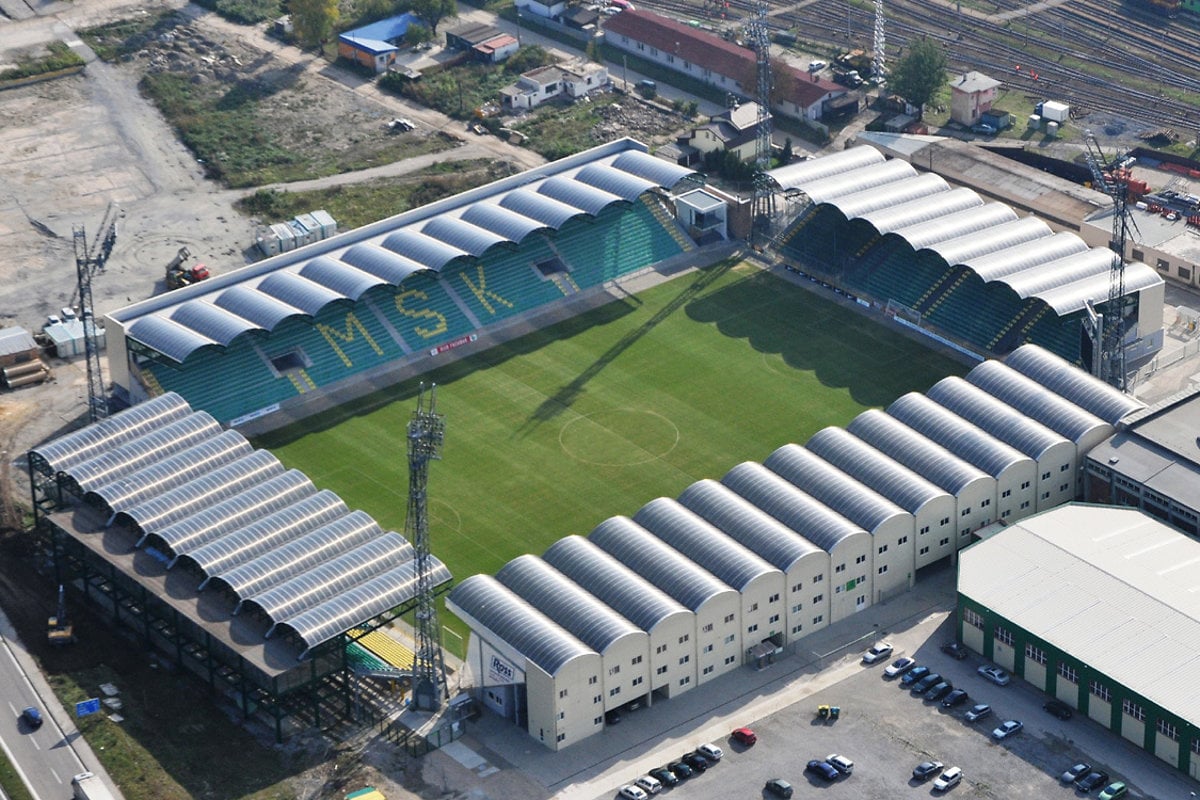 Hockey stadion
Hockey stadion
Swimming pool
Swimming clubs:
Nereus
Platesa
SPORT
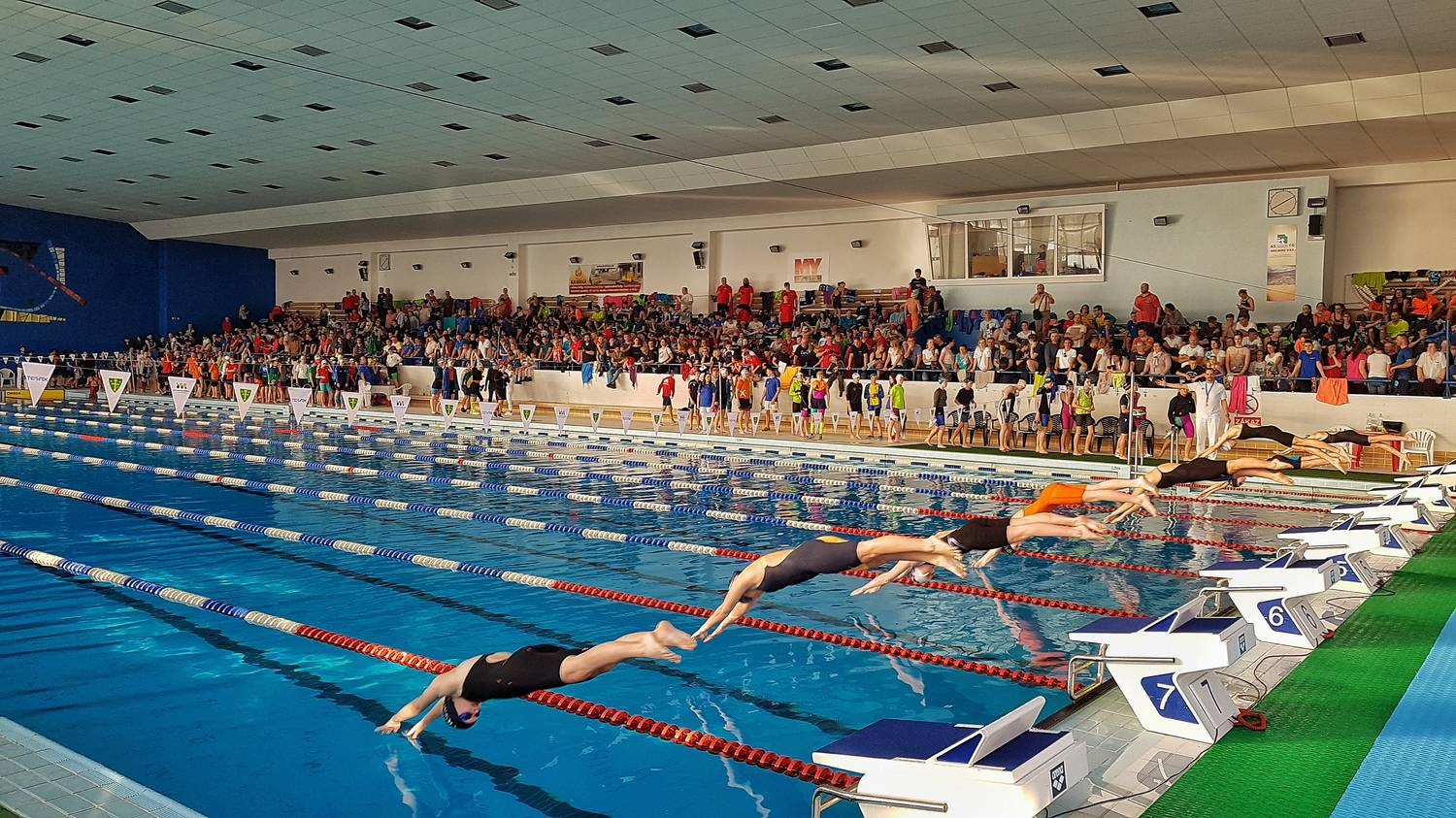 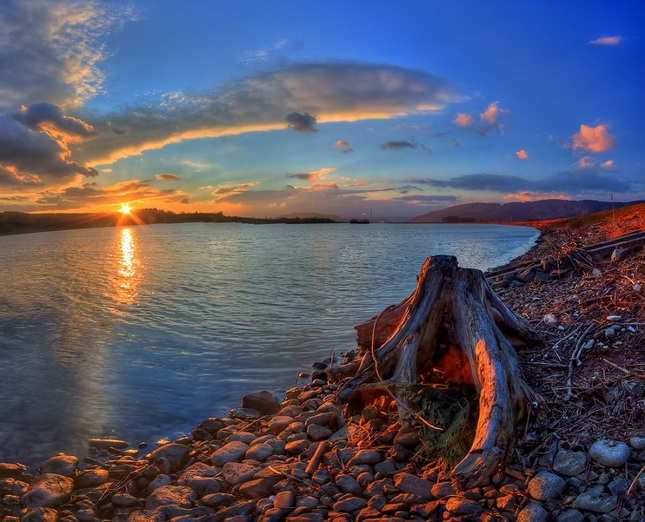 SPORT
Water dam you can do a lot of activites.
FAMOUS PEOPLE
Peter Sagan
Slovak cyclist

Accomplishments:
Green shirt tour de france 2012-2016,2018,2019
FAMOUS PEOPLE
Martin Dúbravka
Soccer player
In the year 2012 he qualified for the euro
EDUCATION
Business school (our school)
EDUCATION
Right across our school
Builder school
EDUCATION
University of Zilina
THANK YOU FOR YOUR ATTENTION